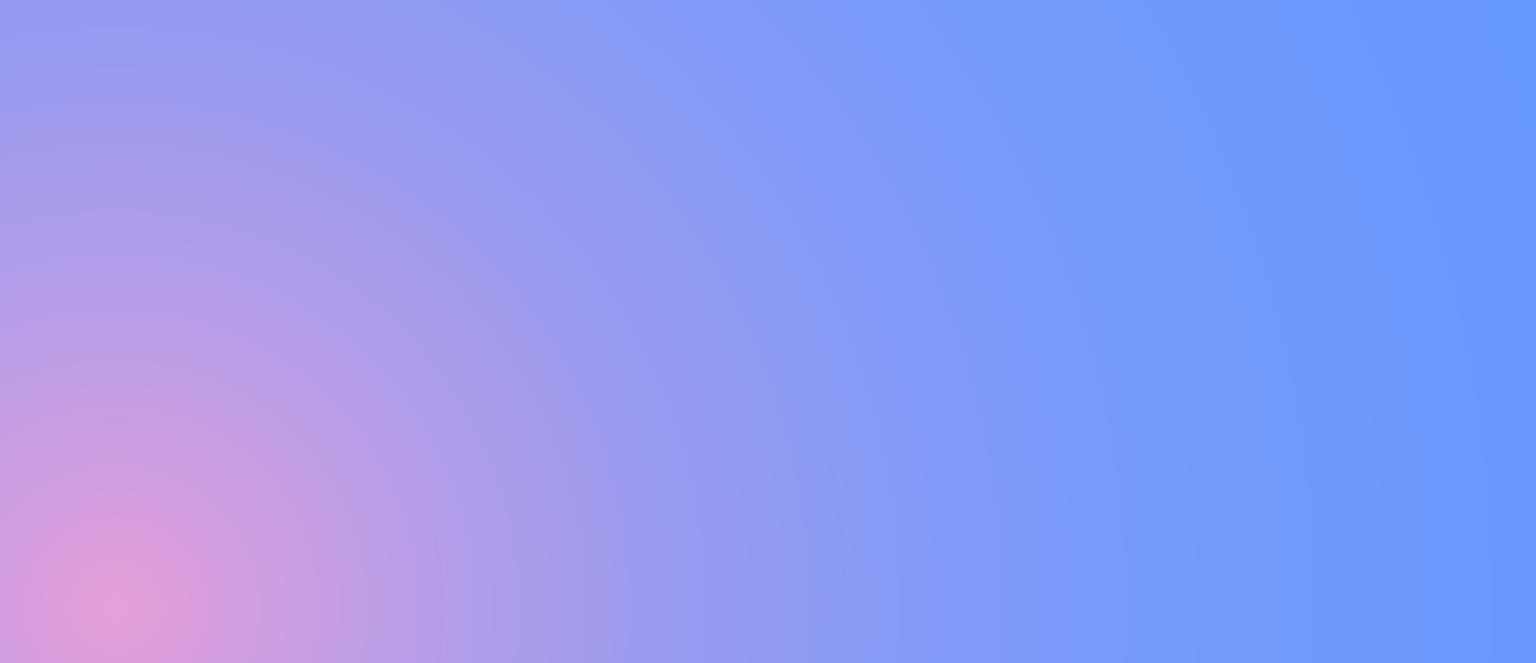 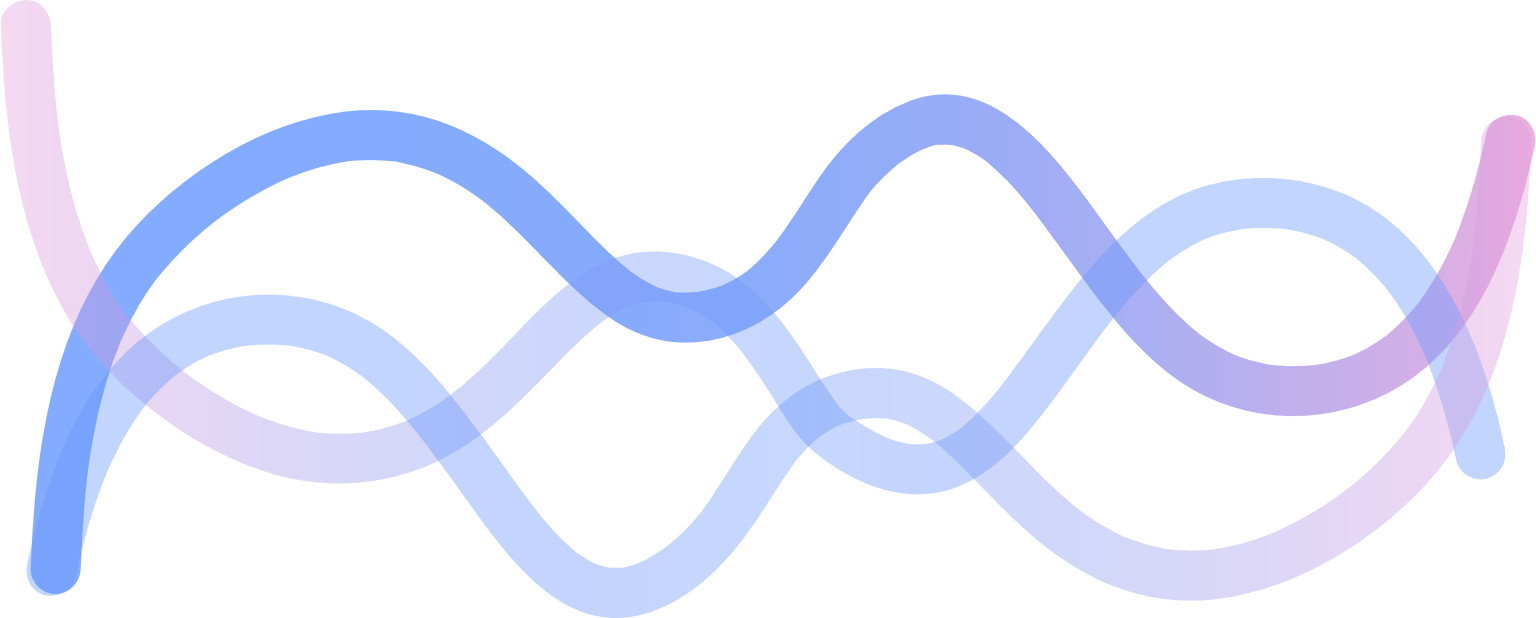 13° Salário
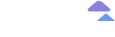 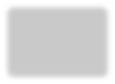 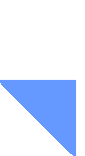 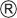 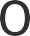 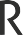 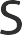 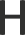 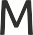 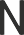 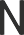 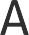 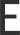 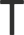 Por: Gabriel Alves
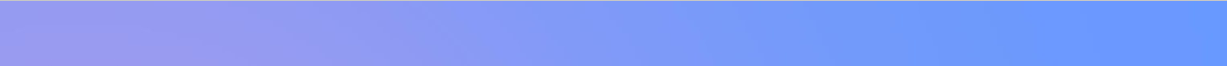 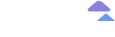 Legislação



A gratificação natalina ou 13º Salário foi instituída pela   Lei nº 4.090, de 13 de julho de 1962, 
com alterações constantes da   Lei nº 4.749, de 12 de agosto de 1965 (Decreto nº   57.155,
de 03 de novembro de 1965, artigo 1º). Esse benefício é um direito garantido por lei e
contribui para o aumento da renda dos trabalhadores no fim do ano.
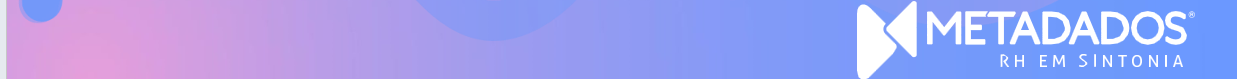 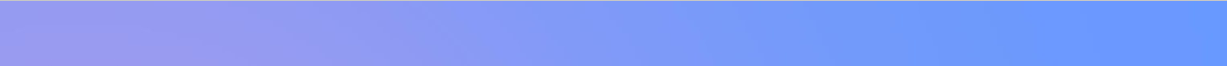 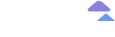 Prazo




A primeira parcela do 13° salário deve ser paga até 30 de novembro. A segunda parcela, 
que corresponde ao valor restante, deve ser quitada até 20 de dezembro.
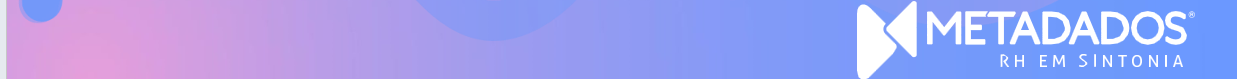 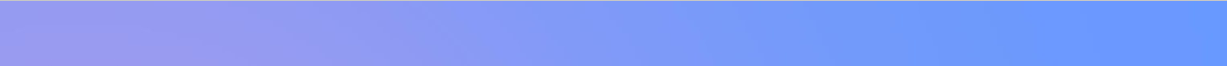 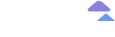 Encargos


Antecipação ou adiantamento de 13°
FGTS: O recolhimento deve ser feito juntamente com a folha mensal da competência.
INSS e IRRF: Não há incidência sobre o adiantamento.

Complemento ou segunda parcela do 13°
INSS, FGTS e IRRF: O recolhimento deve ser feito até 20 de dezembro ou no dia útil anterior.
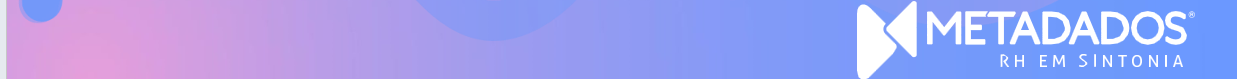 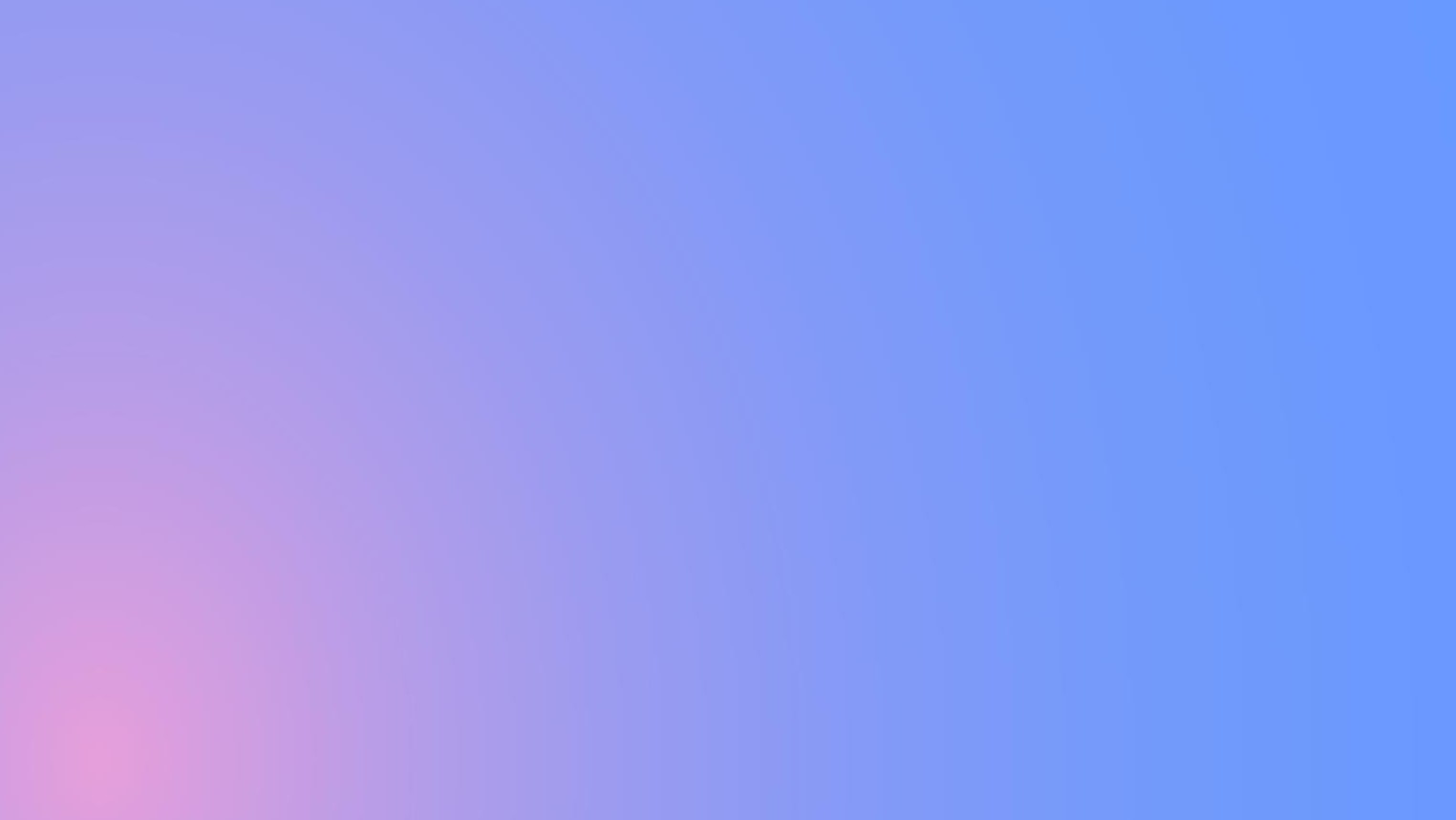 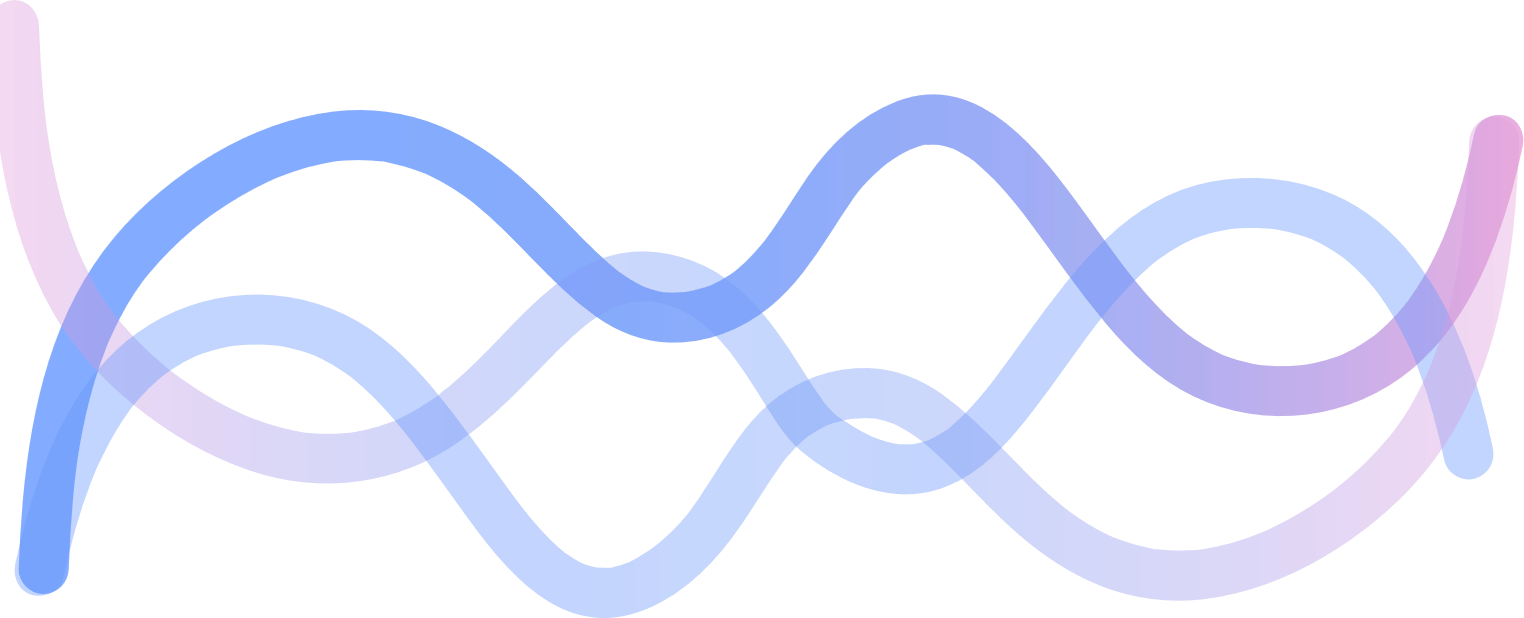 Como fazer a:
Antecipação ou adiantamento do 13°
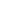 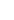 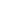 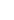 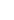 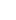 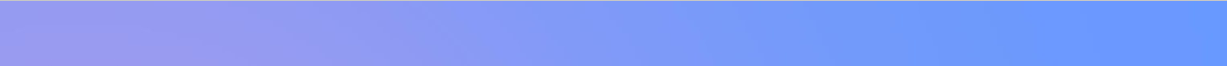 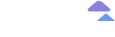 Processo individual 

No Módulo Folha de Pagamento, acesse o Menu:  Folhas > Calcular Folhas Individuais.

Informe o Tipo de Folha: Avulsa

Selecione o Contrato e lance o valor a ser antecipado na Rubrica de 13° Salário Antecipado e clique em Salvar.

Clique em Calcular e confira os valores.

Clique em Salvar.
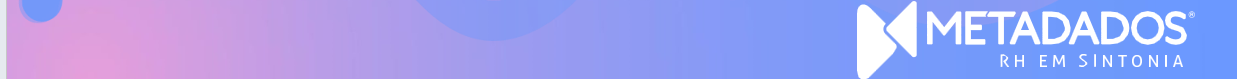 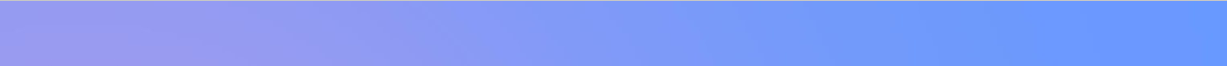 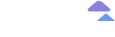 Processo coletivo

Cadastrar da folha Coletiva

Informe o Tipo de Folha: 13º salário – Antecipação

Selecionar se o processo será por empresa, geral, estabelecimento, etc...

Calcular e conferir os valores.
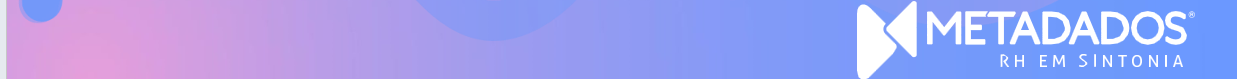 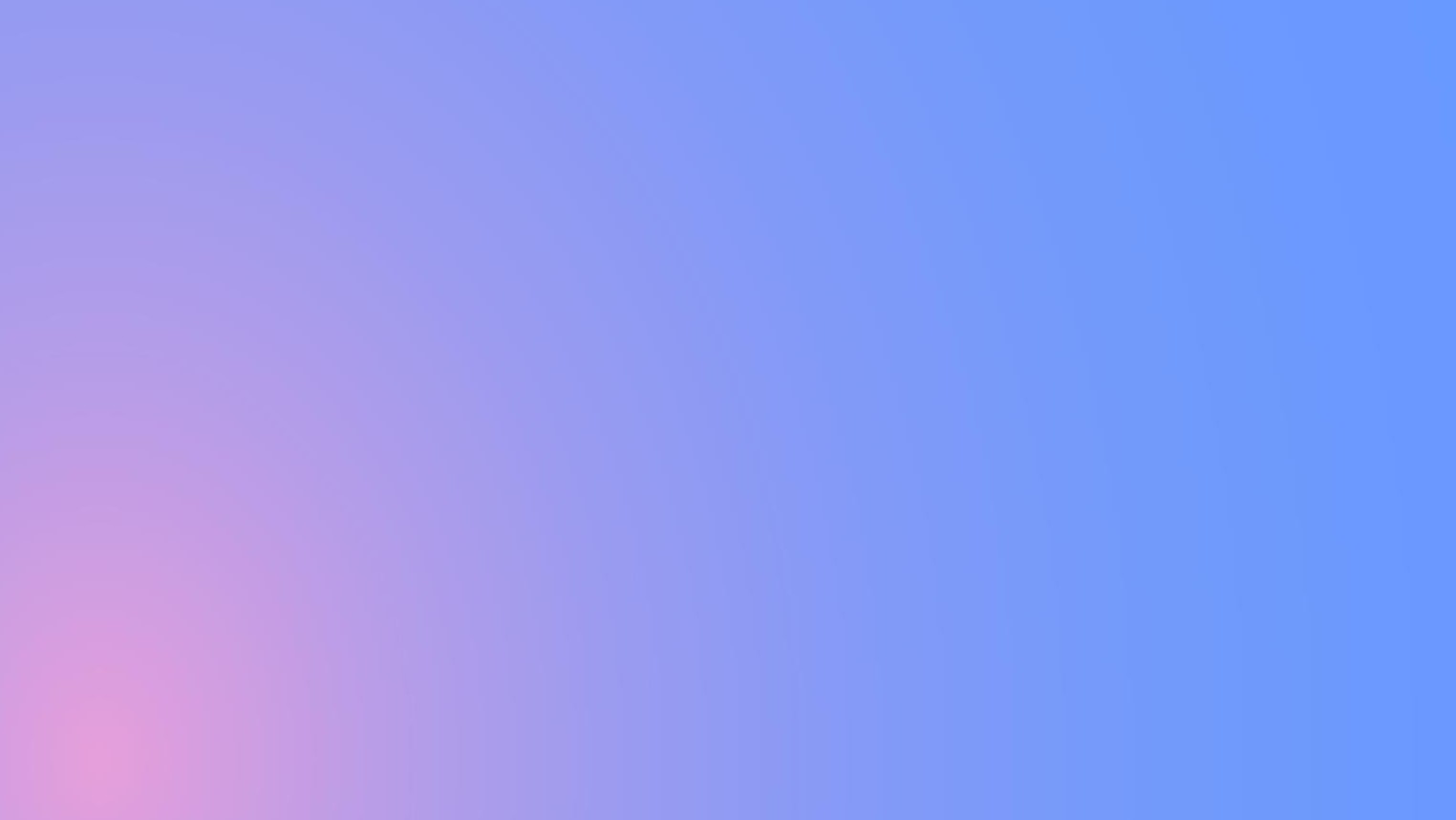 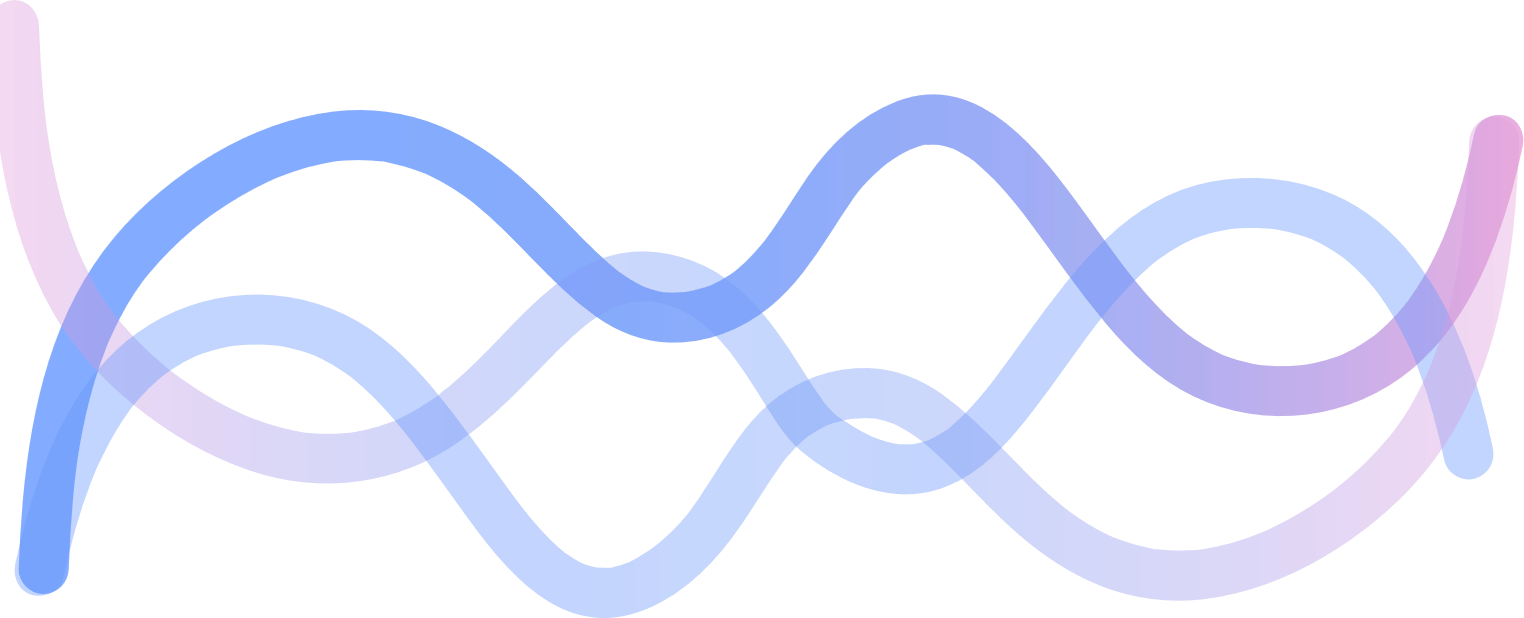 Como fazer a:
Segunda parcela ou complemento do 13°
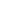 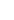 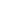 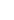 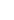 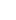 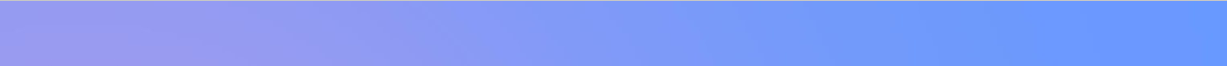 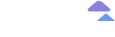 Processo coletivo

Cadastrar da folha Coletiva

Informe o Tipo de Folha: 13º salário - Complementação

Selecionar se o processo será por empresa, geral, estabelecimento, etc...

Calcular e conferir os valores.
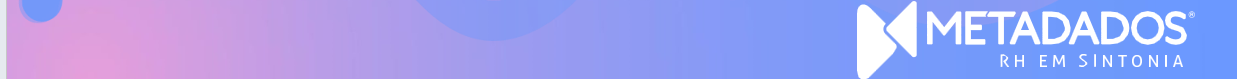 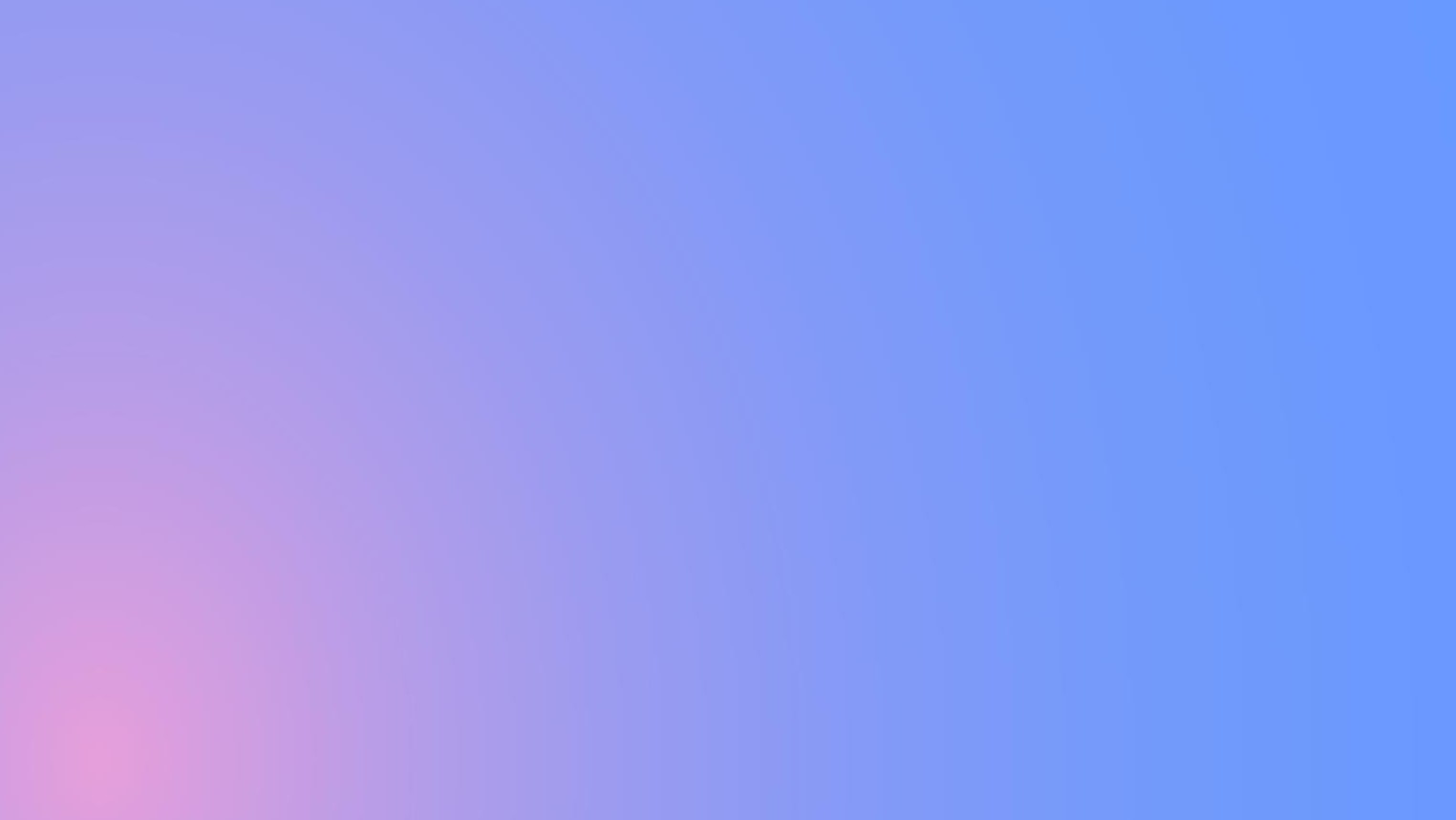 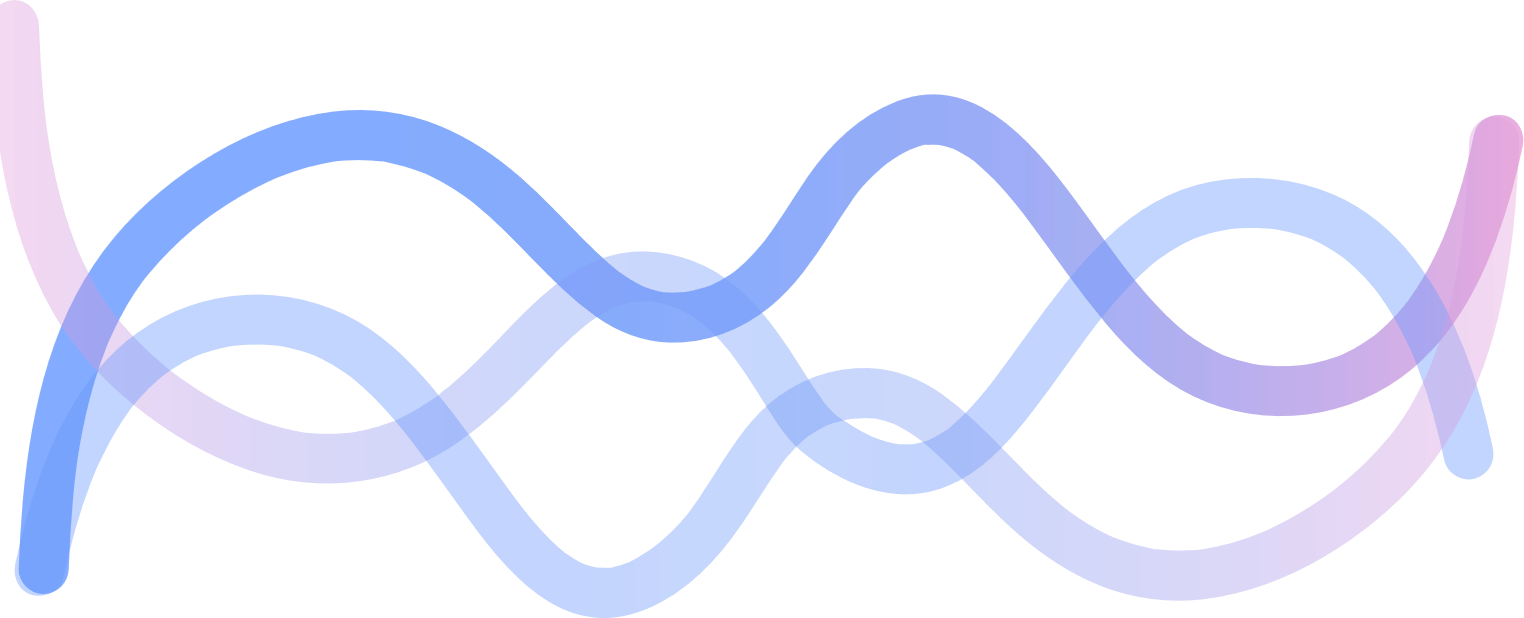 13° Salário Maternidade
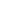 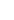 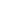 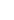 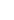 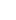 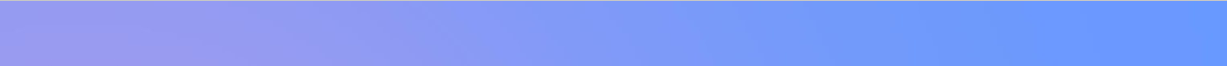 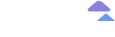 13° Salário Maternidade



Na primeira parcela, por não ter encargos de INSS, será gerado o adiantamento sobre os avos pagos totalmente pela empresa.

Na segunda parcela será calculado o 13° salário maternidade pago pela empresa, mas que será compensado pelo INSS.
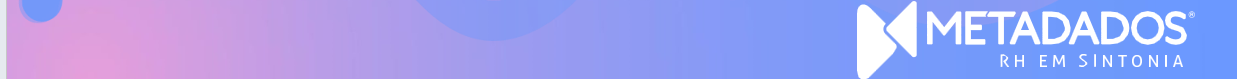 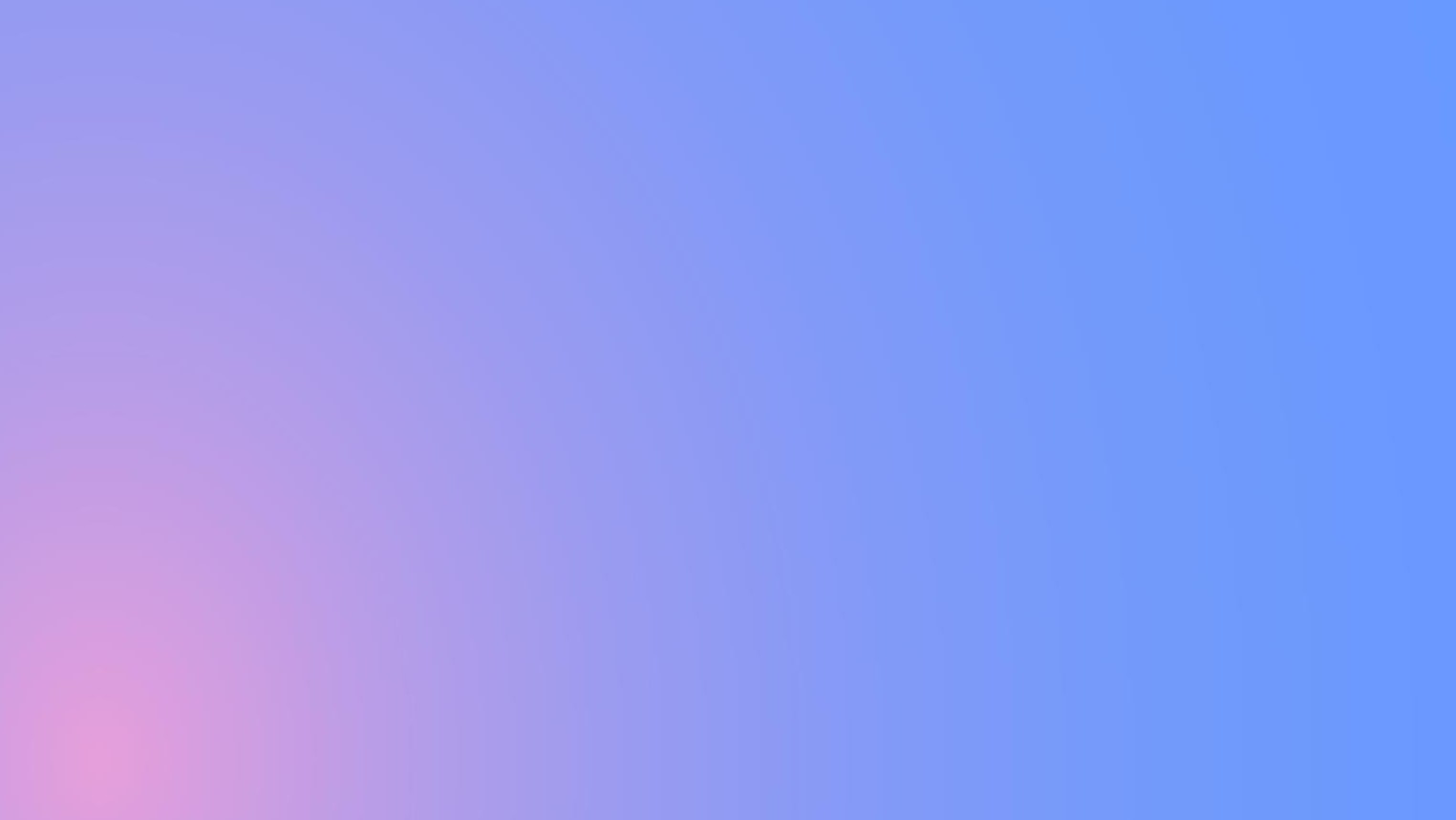 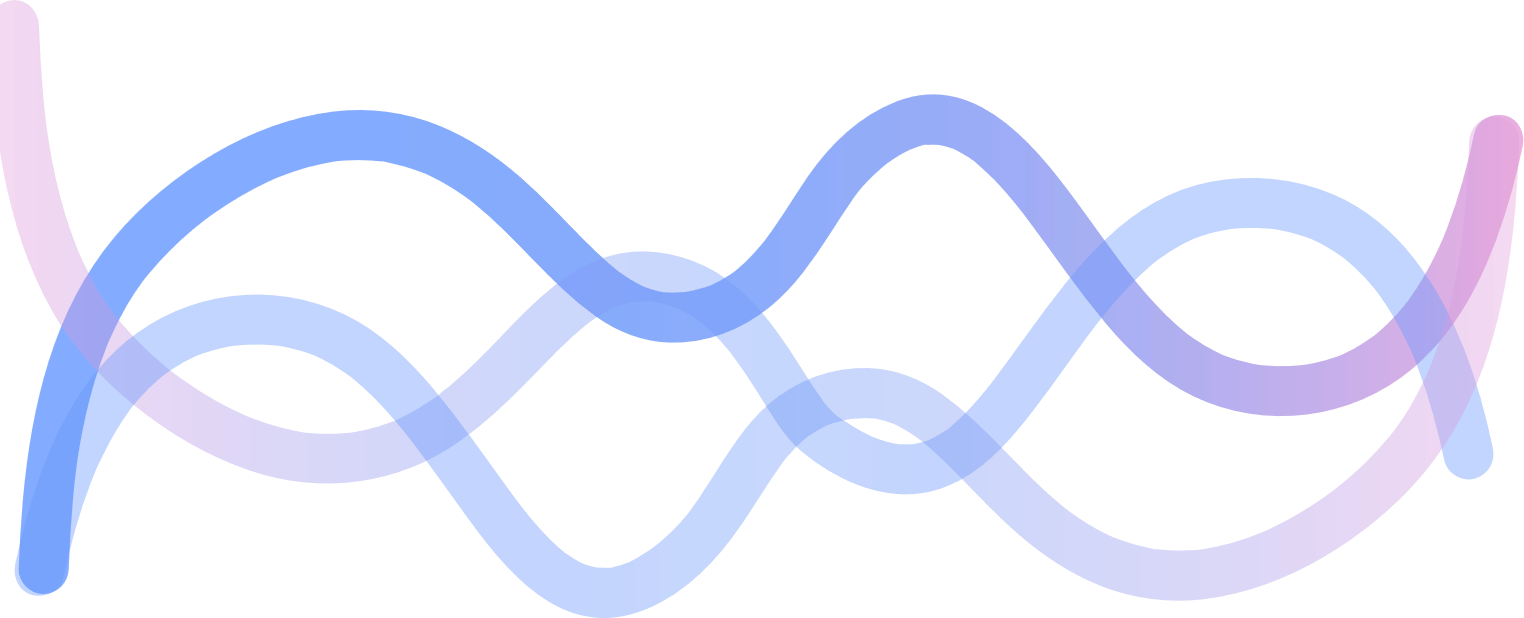 Detalhes e observações
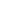 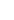 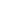 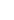 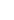 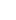 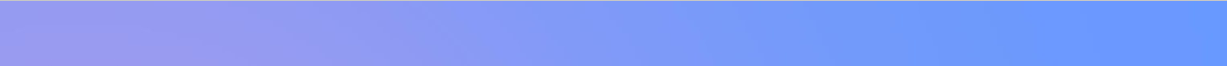 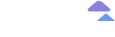 Detalhes importantes

Se o funcionário tiver faltas não justificadas que resultem em menos de 15 dias trabalhados no mês, ou se for admitido em uma data que resulte também em menos de 15 dias de trabalho no mês, ele não terá direito ao 1/12 avos do 13° salário referente a esse período.

Em caso de afastamento superior a 15 dias no mês, o 1/12 avos do 13° salário é pago pela previdência.

Os valores de média podem ser consultados no relatório FP0007, ou relatório de média personalizado para a empresa.
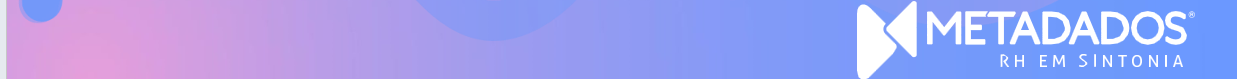 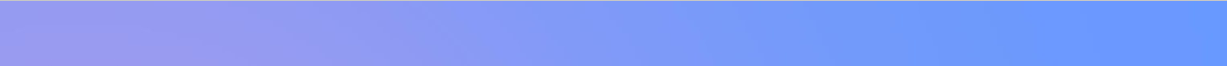 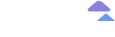 Adiantamento integral do 13°

A nota orientativa 10/2018 do eSocial define que o valor do 13º salário deve ser calculado com base no salário devido em dezembro e que deve ser pago em duas parcelas: a primeira entre os meses de fevereiro a novembro e a segunda em dezembro, até o dia 20. 

Todavia, na prática, é muito comum o pagamento do 13º integral antes do mês de dezembro. Conceitualmente, contudo, o que ocorre nesses casos não é o pagamento integral e sim um adiantamento superior ao valor devido e, assim, deve ser declarado na folha do mês em que esse pagamento ocorre. 

Dessa maneira, caso optem por realizar o pagamento integral antes de Dezembro, é necessário realizar o lançamento manual informando o valor líquido que o funcionário iria receber em dezembro a se considerar os descontos de INSS e IRRF. Vale também ressaltar que o cálculo das duas folhas (Antecipação/Complementação) devem ser geradas, pois na complementação que irá ocorrer o cálculo dos tributos pelo eSocial. 
Clique aqui para acessar a Nota orientativa 10/2018
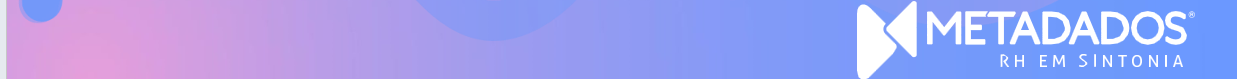 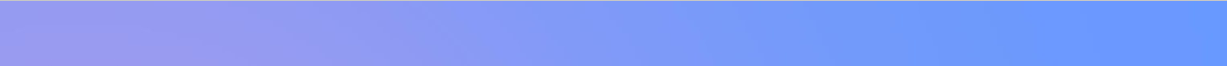 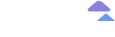 Pensão alimentícia 




Recomendamos que a pensão seja calculada somente na segunda parcela do 13° salário, pois sua base depende do cálculo do IRRF, que ocorre apenas nessa etapa.
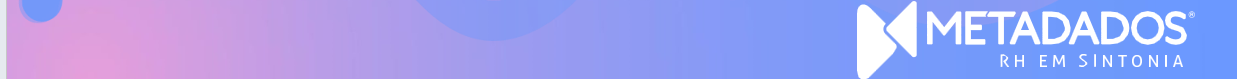 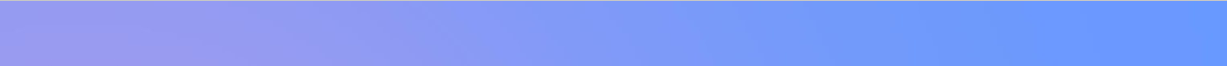 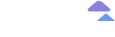 Cálculo de avos incorreto 

É fundamental que todas as folhas do ano estejam devidamente calculadas e consolidadas. Caso contrário, o cálculo dos avos do 13° salário pode ser realizado incorretamente.

Se as folhas estiverem devidamente calculadas e consolidadas, mas o avo de 13° salário ainda estiver sendo calculado incorretamente, será necessário realizar o processo de "Atualizar dados para cálculo" (Folhas > Recursos Auxiliares > Atualizar dados para cálculo).
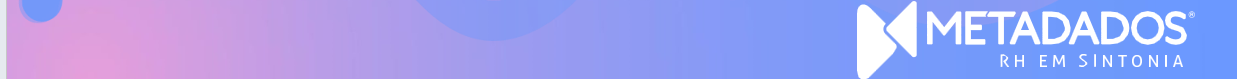 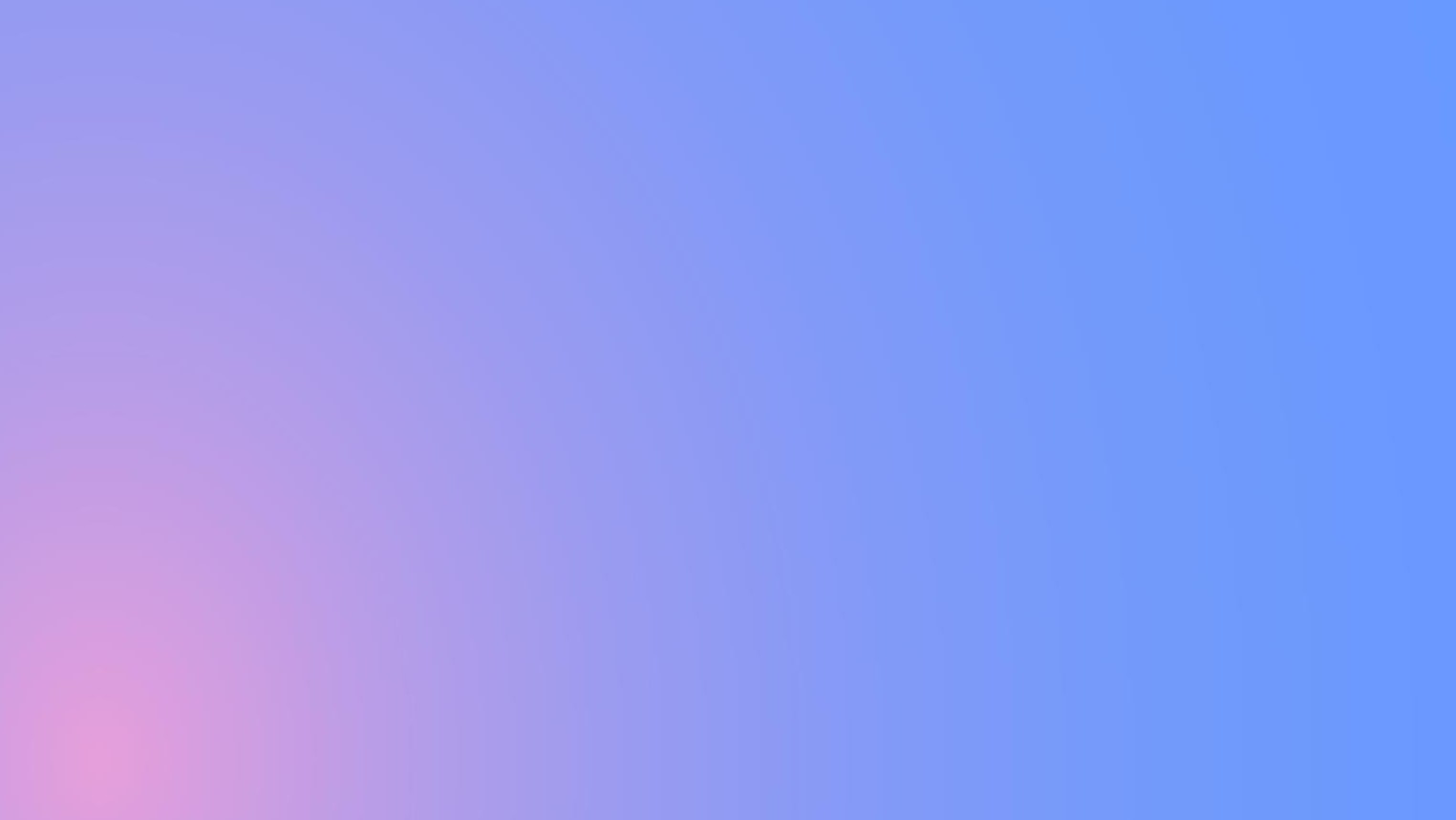 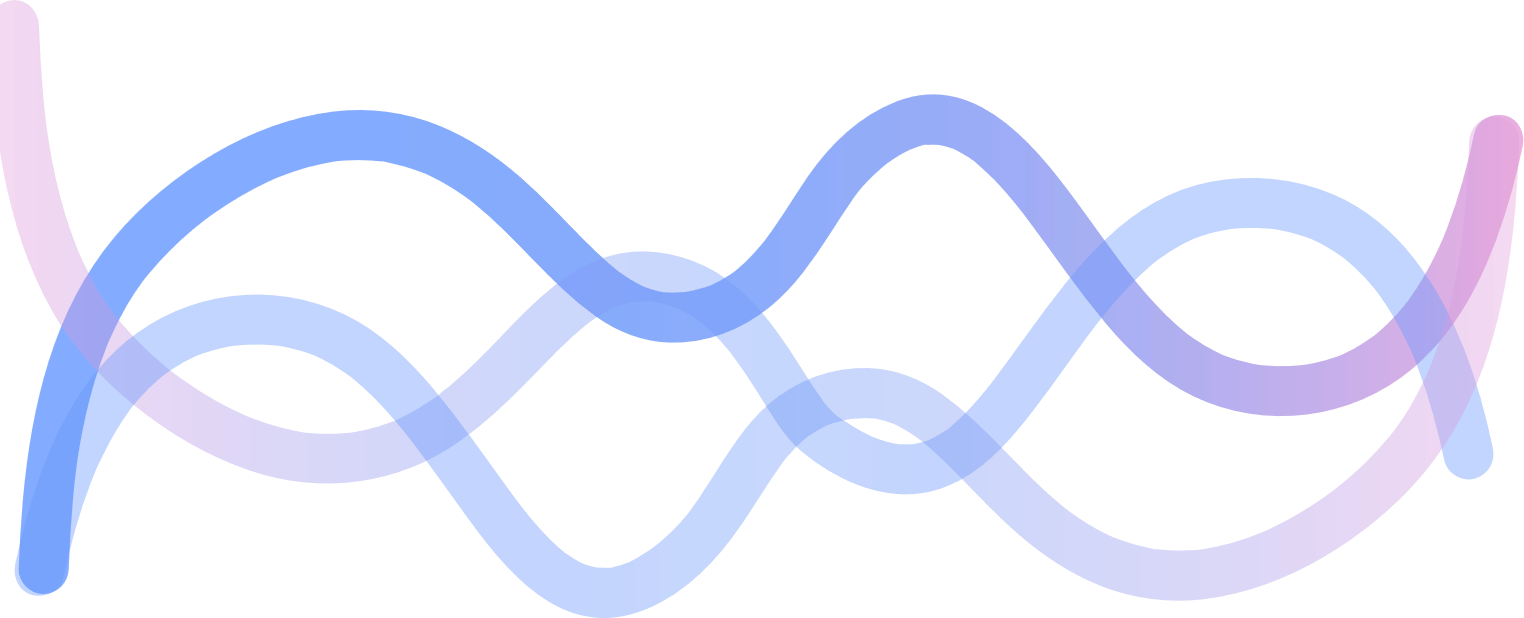 eSocial
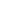 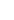 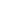 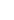 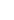 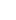 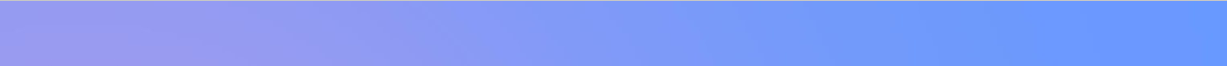 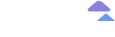 eSocial


S-1200 e S-1299 anual: Os eventos de remuneração e fechamento do 13º salário são identificados separadamente como S-1200 e S-1299 (anual). Após a consolidação da folha de 13º salário, esses eventos devem ser enviados separadamente dos eventos mensais.


S-1210: Não existe S-1210 anual; o evento de pagamento do 13º será incluído no pagamento mensal. Assim, se o pagamento do 13º for em 20/12, ele será incluído no S-1210 mensal da competência de dezembro.
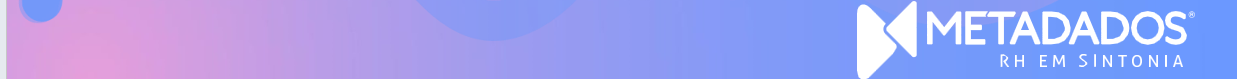 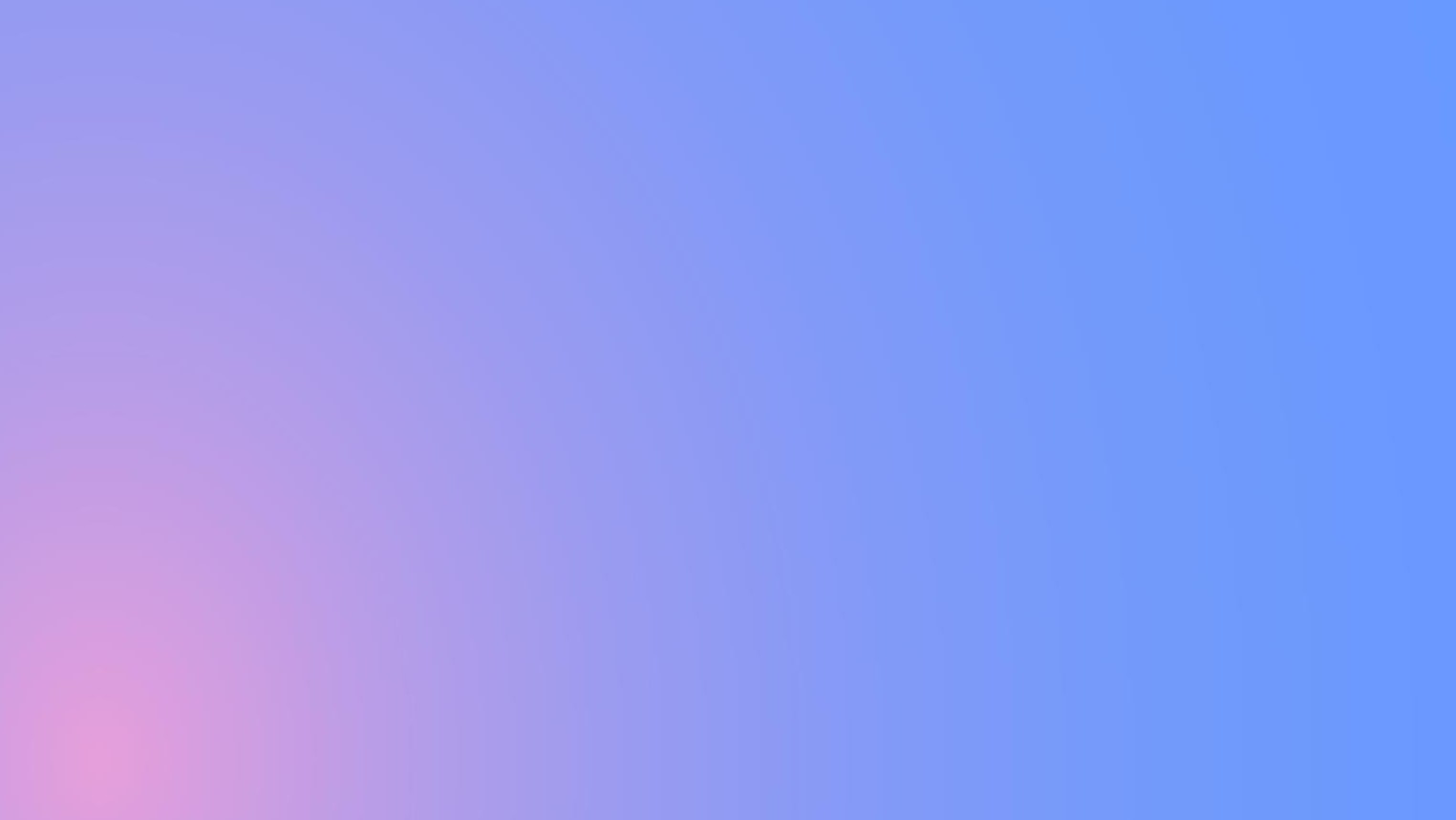 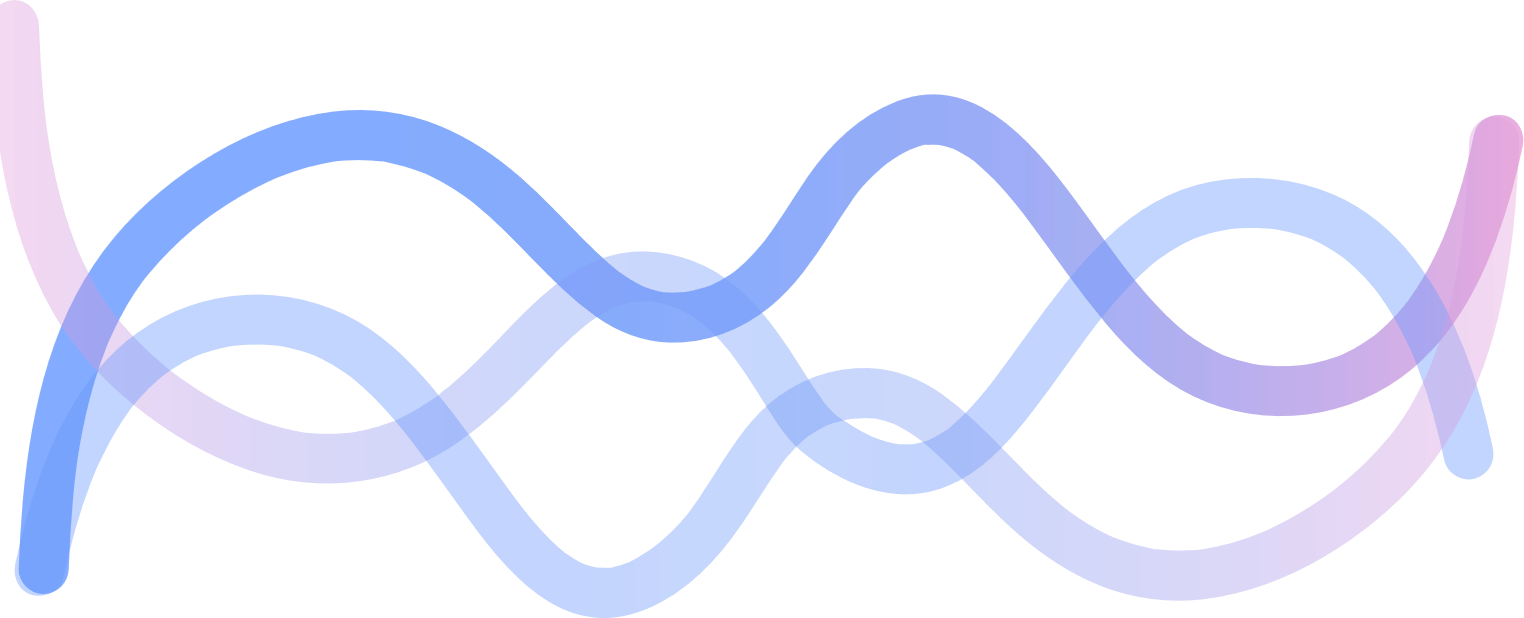 Empresas com desoneração
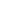 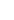 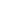 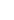 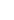 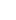 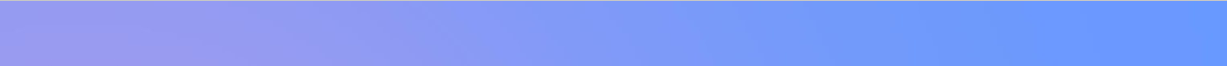 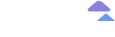 S-1280




Para as empresas com desoneração, é obrigatório enviar o evento S-1280 anual antes do fechamento. Portanto, é preciso enviar, na seguinte ordem: o S-1200 anual, o S-1280 anual e, por último, o S-1299 anual.
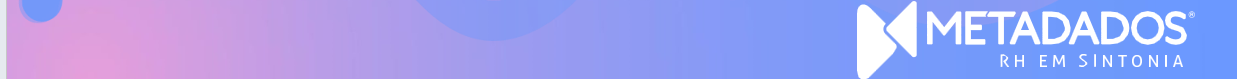 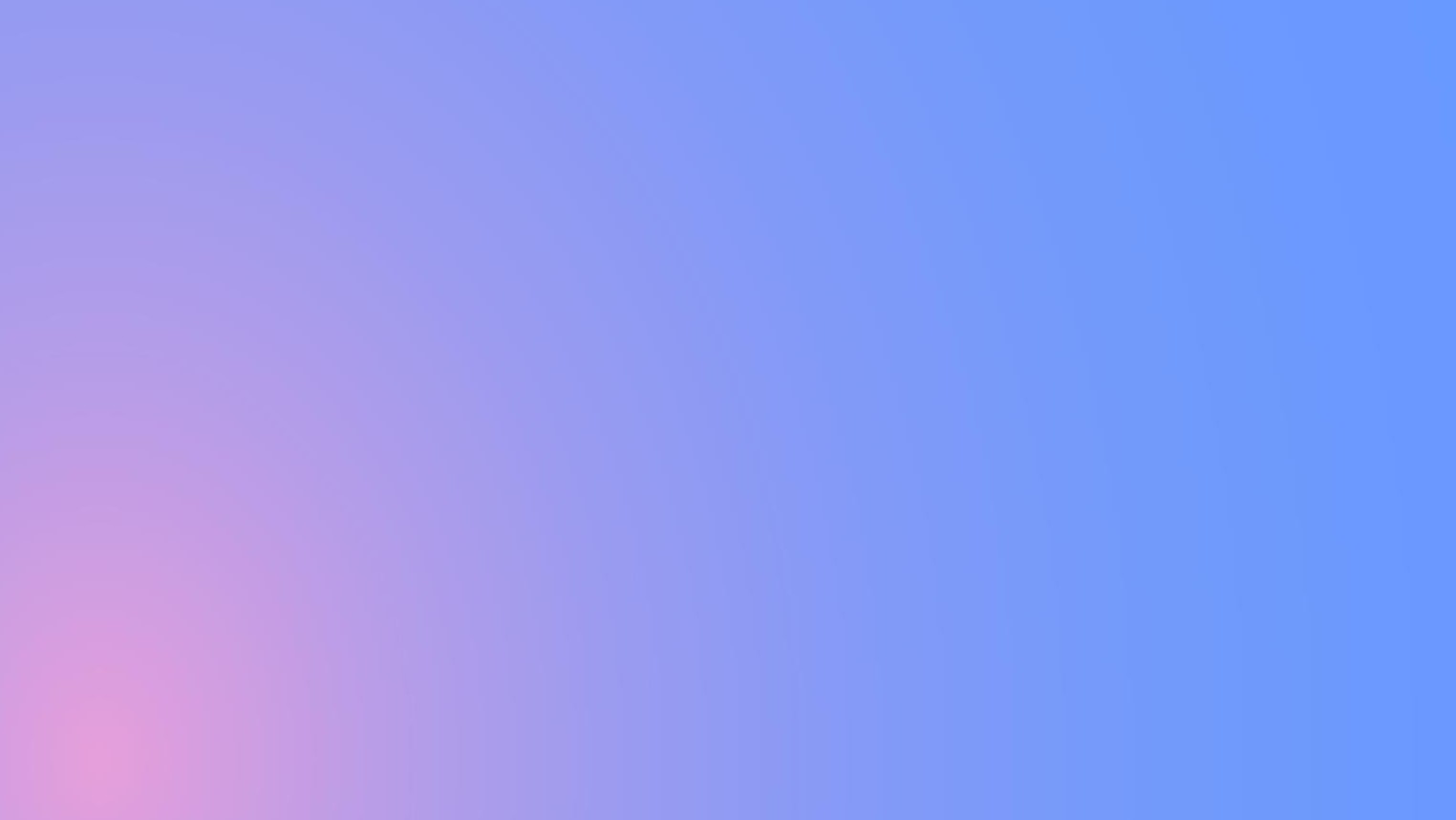 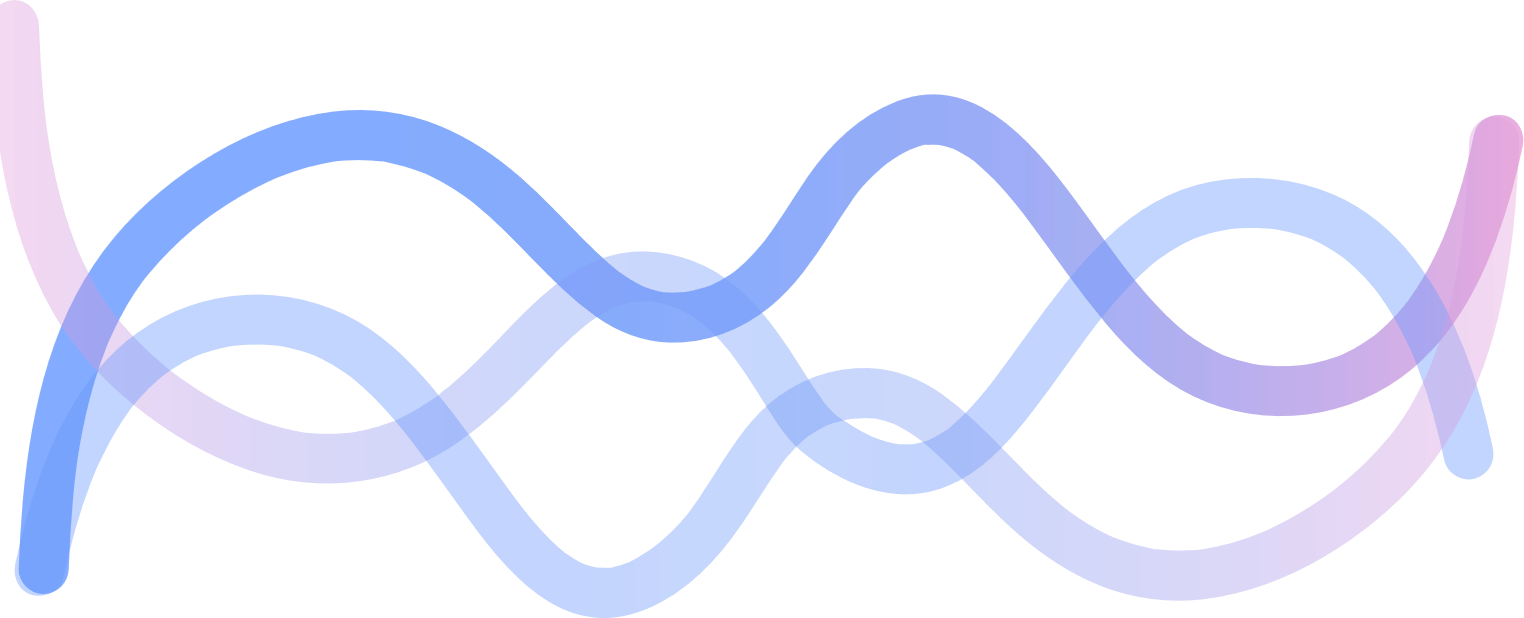 Relatórios de conferência
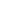 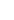 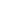 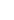 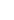 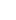 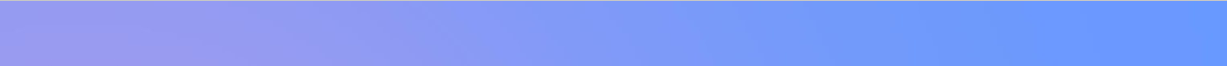 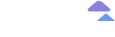 INSS e FGTS




Importante observar que ao emitir o relatório de INSS e FGTS seja selecionada "Sim" no campo Anual, para que seja exibido somente os valores de 13°.
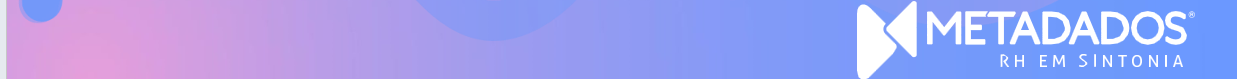 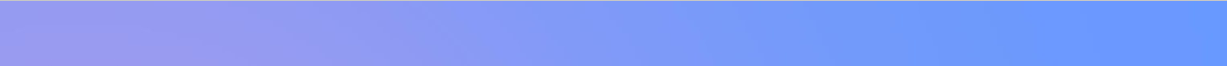 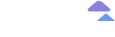 IRRF




No relatório de conferência do IRRF, você notará a ausência do campo "Anual". Isso ocorre porque o pagamento do 13° é realizado junto com a folha mensal, da mesma forma como é tratado no evento S-1210.
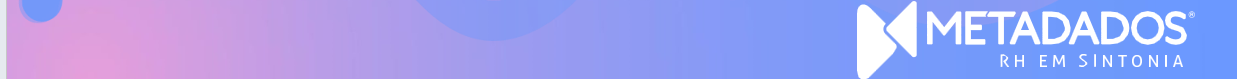 Artigos sobre o tema:
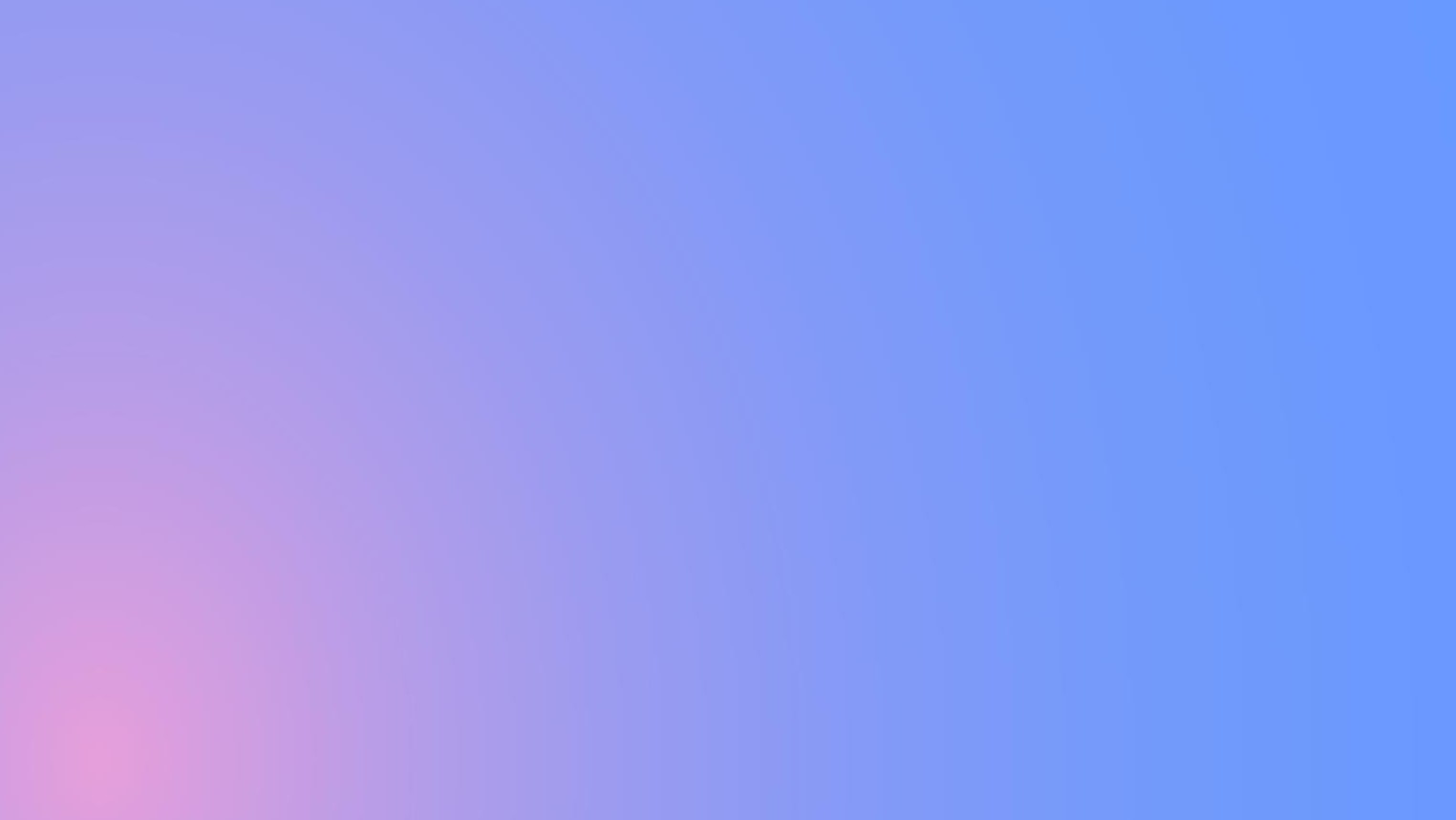 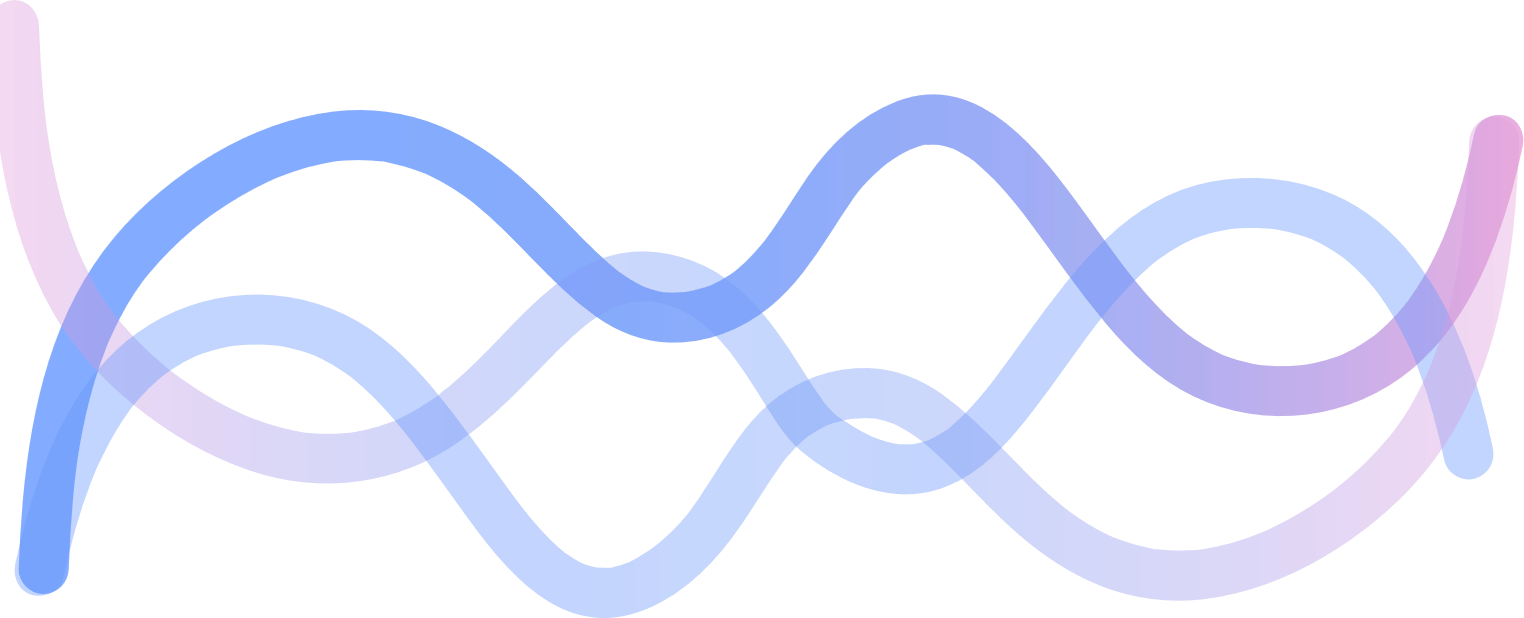 Como Antecipar 13° Salário para um Funcionário

Como calcular a antecipação/adiantamento de 13° no Flow - Geral

Como calcular a segunda parcela/Complementação do 13°
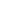 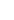 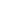 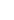 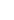 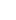 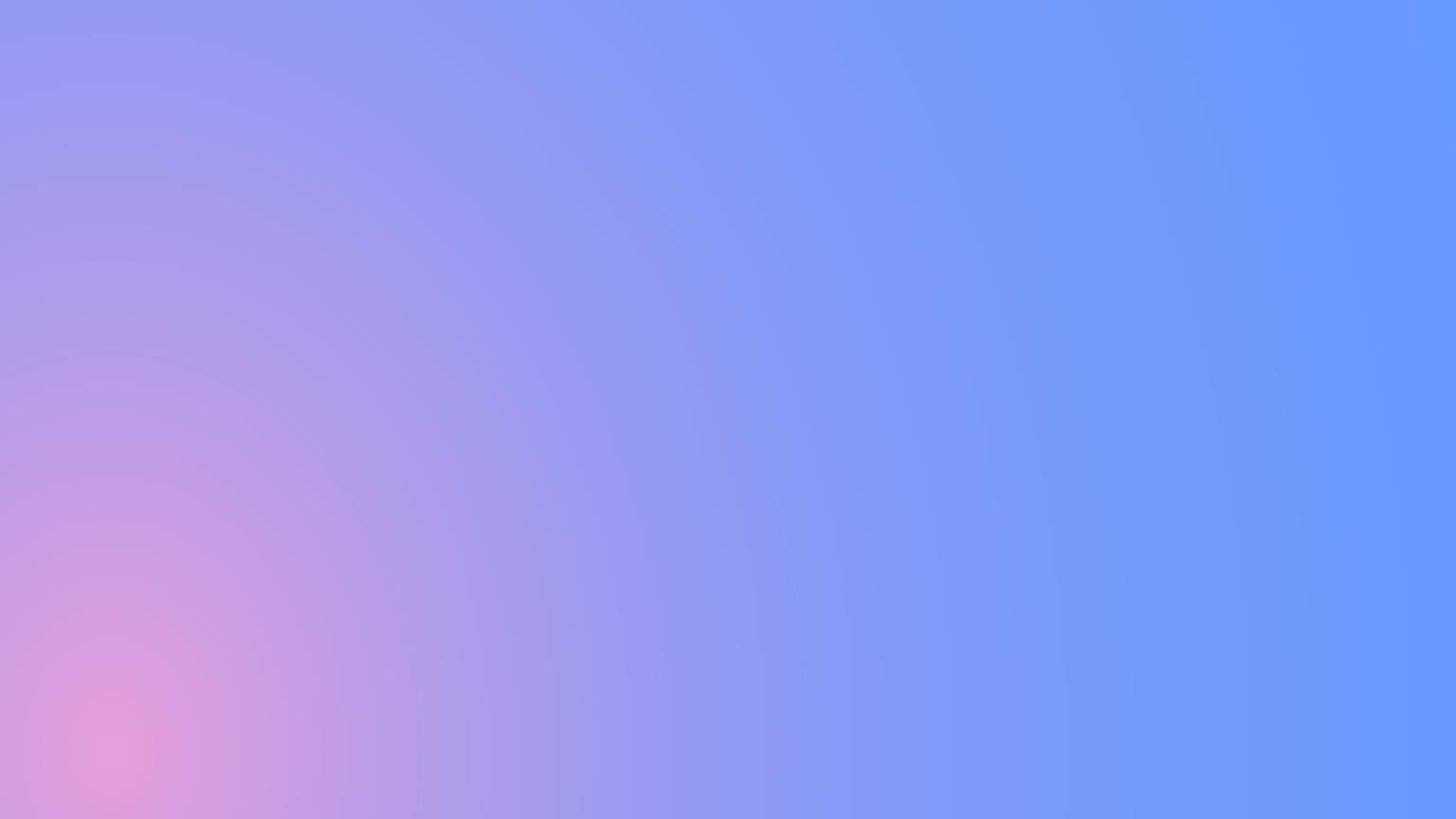 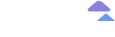 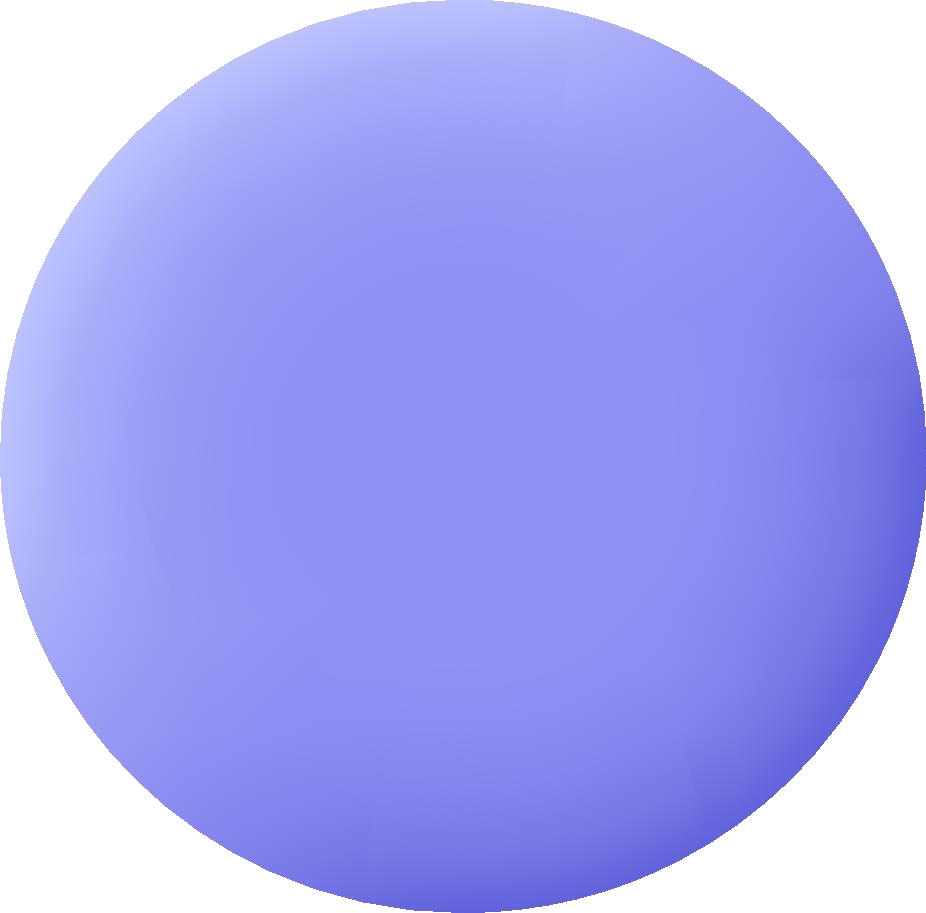 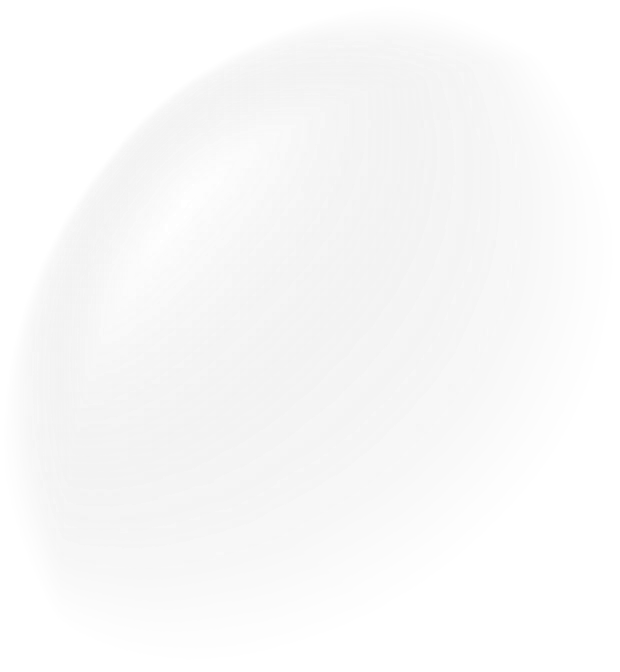 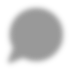 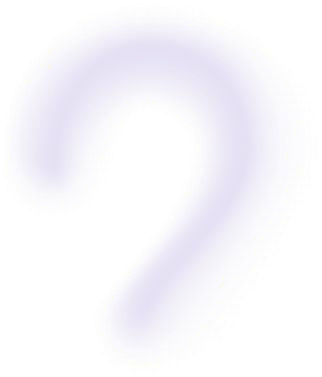 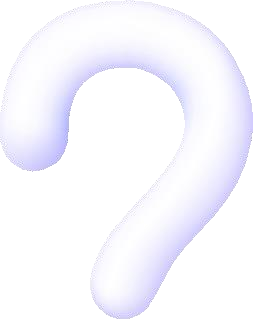 Perguntas
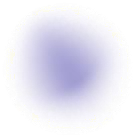 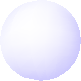 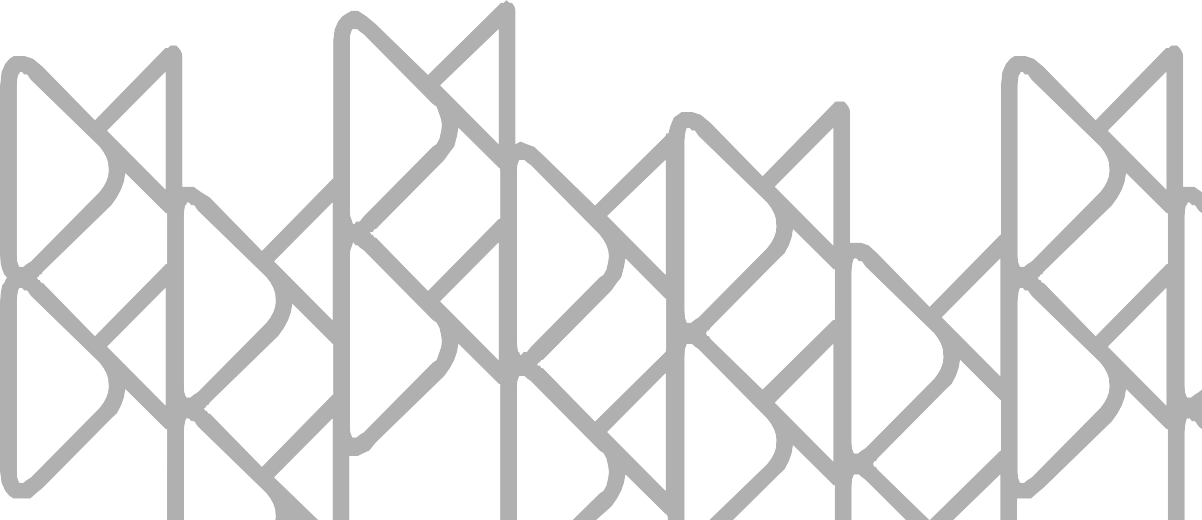 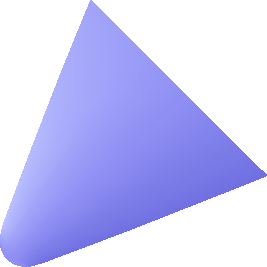 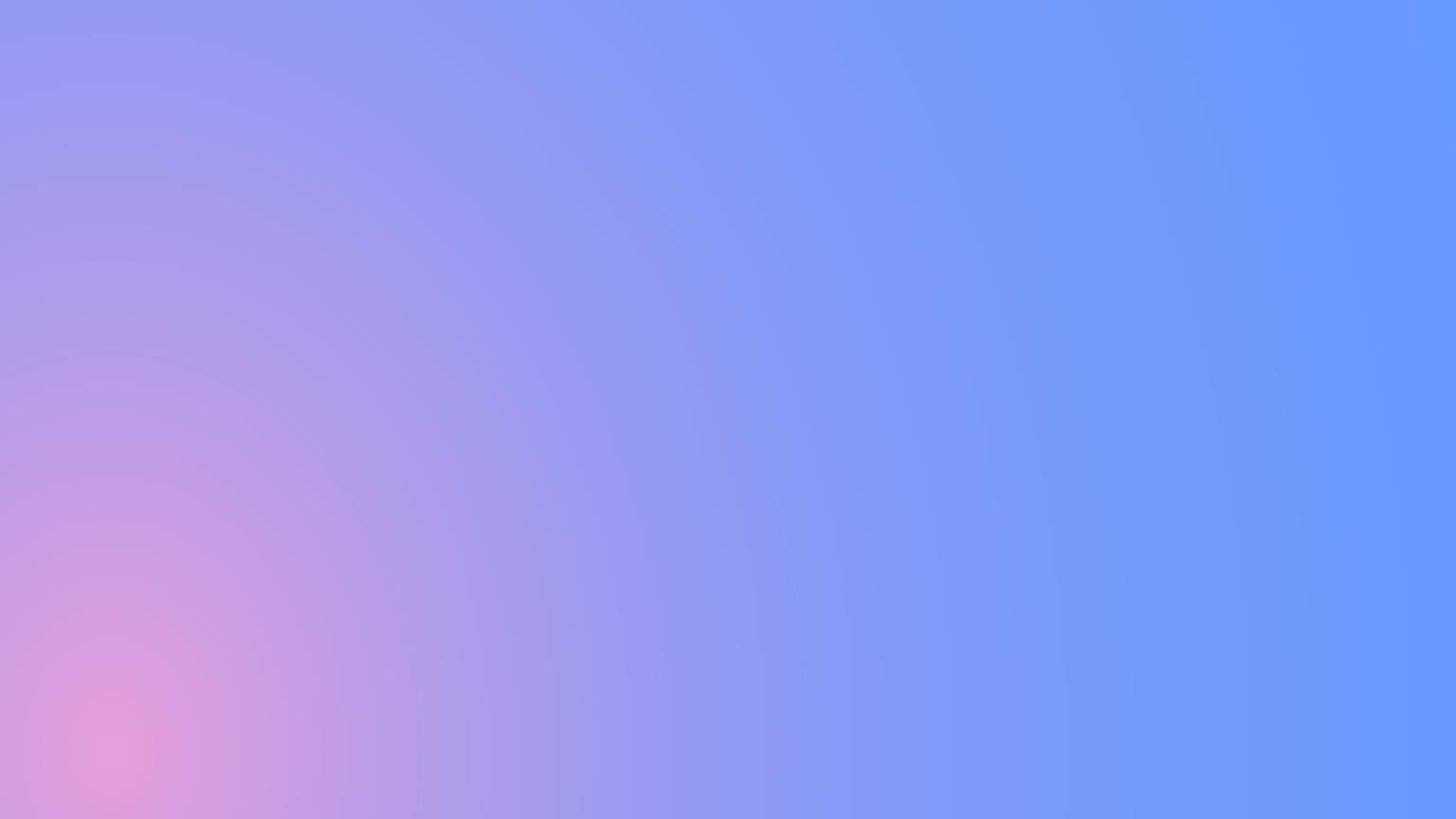 metadados.com.br
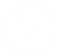 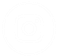 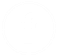 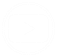 /metadadosvide
os
/metadadosrh
/metadadosrh
/metadadosrh